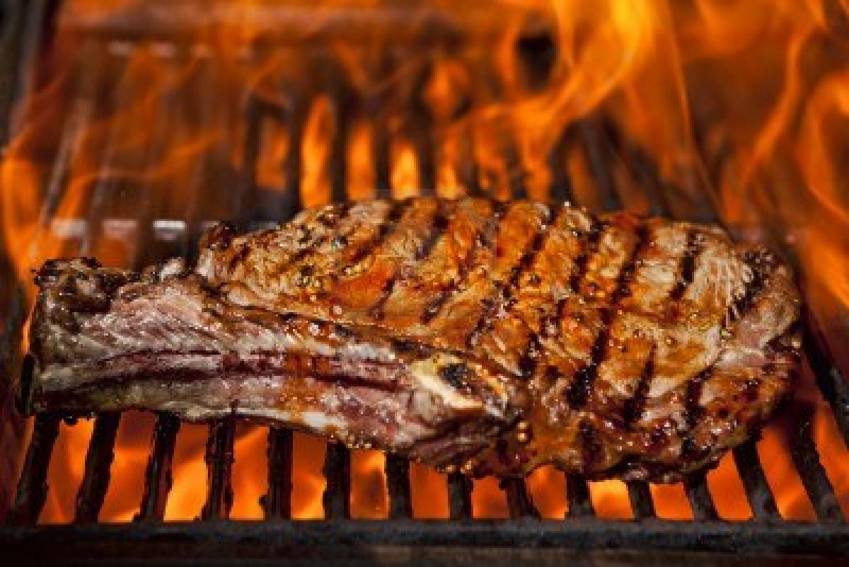 PLAN DE NEGOCIO FUSION PARRILLA
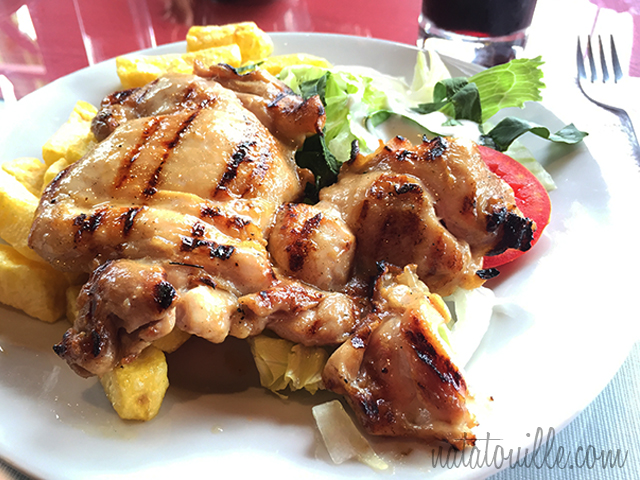 POR: BACH. KARINA ANTALLACA
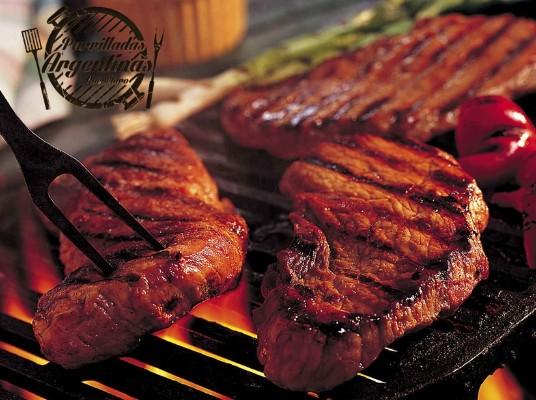 El Plan de Negocios realizado está encaminado a la creación de un Restaurante de Carnes a la Parrilla de gastronomía fusión.
La idea del negocio es ofrecer al cliente un restaurante con gastronomía hecha a la parrilla y fusionada, con un servicio profesional, calificado y personalizado en un ambiente vanguardista.
RESUMEN EJECUTIVO
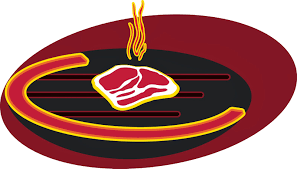 ILO es una ciudad que brinda variedad de productos y servicios hoteleros, sin embargo, estos no se encuentran totalmente proporcionados para  trabajar con toda la población, como restaurantes especializados en gastronomía fusión a la parrilla, por lo que, la falta de este tipo de establecimientos no han cubierto las expectativas y necesidades de la población local
Planteamiento del problema
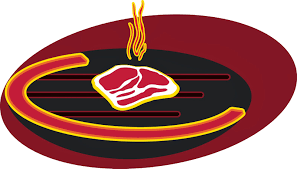 Las razón para realizar el proyecto de la creación de un Restaurante de Carnes la Parrilla con una gastronomía fusionada y que preste un servicio profesional y personalizado en la ciudad de ILO es con la finalidad de ofrecer al mercado servicios y gastronomía de calidad e innovadora
Justificación del Plan de Negocios
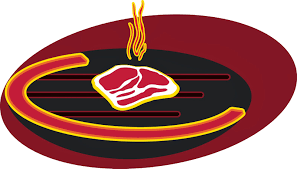 Desarrollar y diseñar un plan de negocios consistente y viable que aplique todos mis conocimientos empresariales con la creación de un restaurante innovador ofreciendo productos y atención de calidad recurrentes ante el mercado al que me dirijo, que me genere rentabilidad.
Objetivos del Plan de Negocios
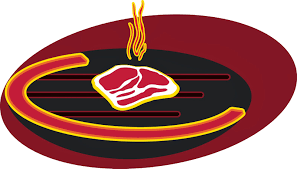 Realizar el estudio de mercado para determinar la oferta y la demanda insatisfecha.
Desarrollar estrategias competitivas para los componentes del mix de Marketing (Producto, Precio, Plaza, Promoción) para obtener prestigio y posicionamiento.
• Determinar la inversión que requiere el centro de relajación y los costos de operación que necesita el mismo a través del estudio financiero.
Objetivos Específicos del Plan de Negocios
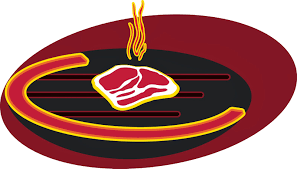 El nombre que hemos decidido para el restaurante que se va constituir es:
“Fusión Parrilla”. Este es un nombre que integra toda la gastronomía fusión que se va a brindar en el establecimiento e indica que todas la preparaciones de los platos se harán en la parrilla con carbón o leña.
Nombre del Restaurante
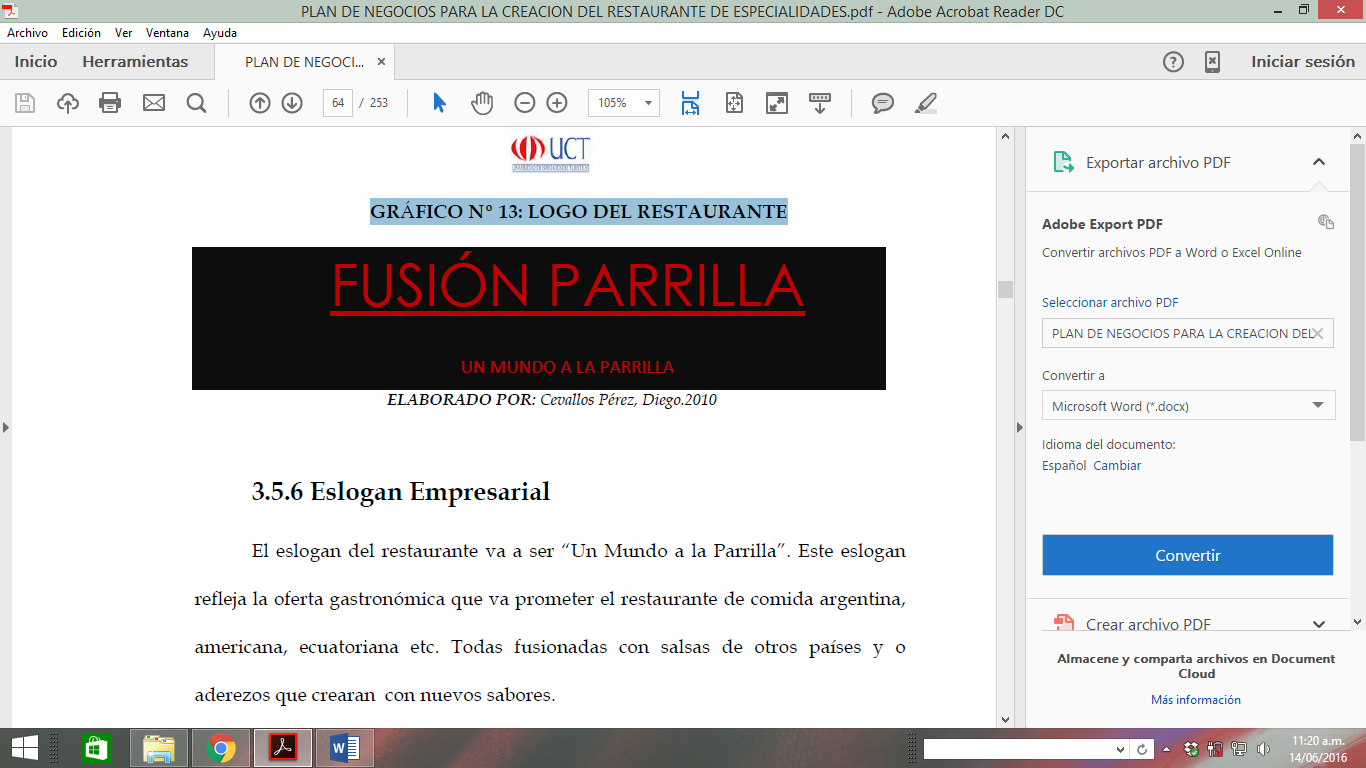 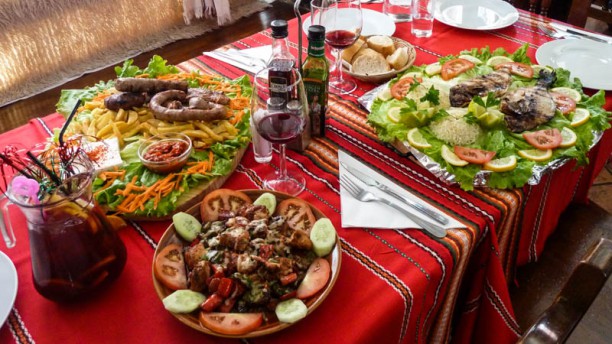 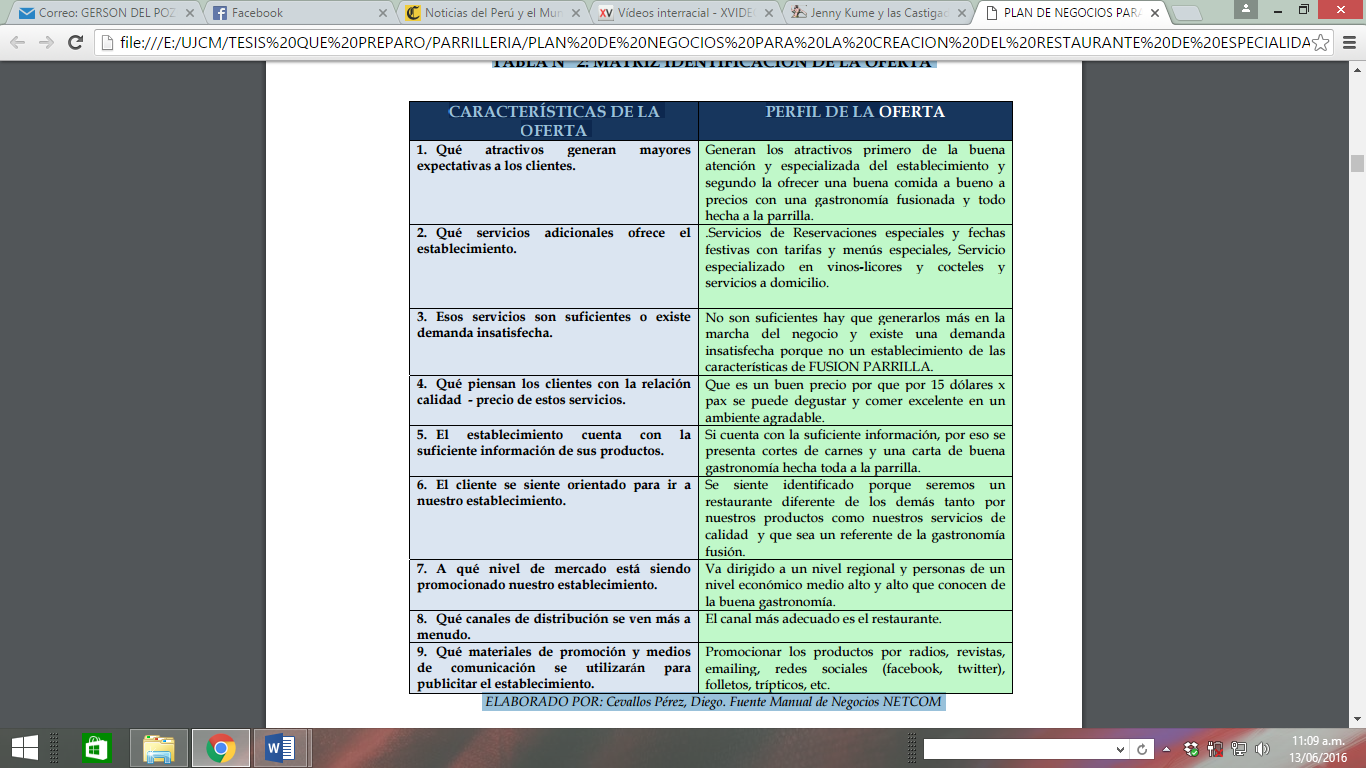 Oferta Histórica
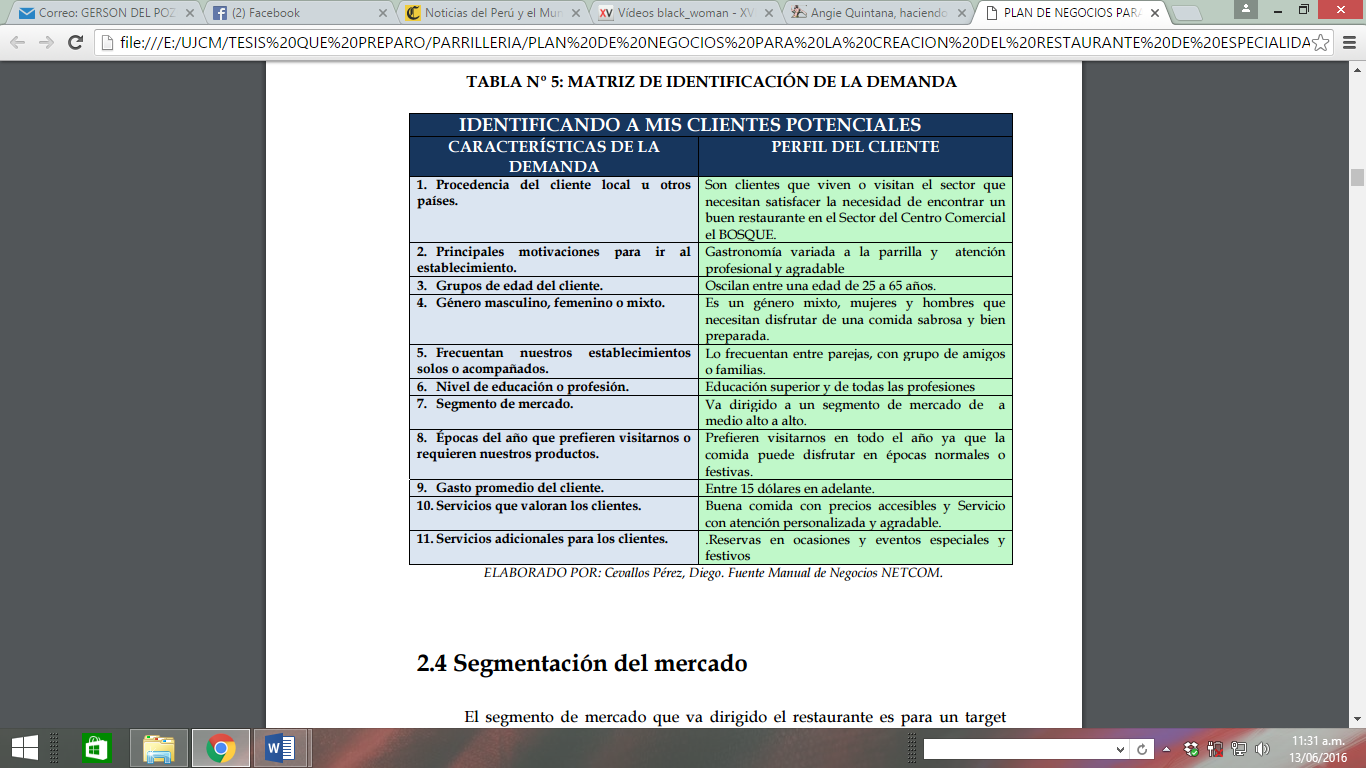 Demanda Actual
El segmento de mercado que va dirigido el restaurante es para un target socioeconómico medio alto a alto que oscilan entre una edad de 25 años a 65 años de género masculino y femenino. Están personas están económicamente activas y viven por el distrito de ILO.
Segmentación del mercado
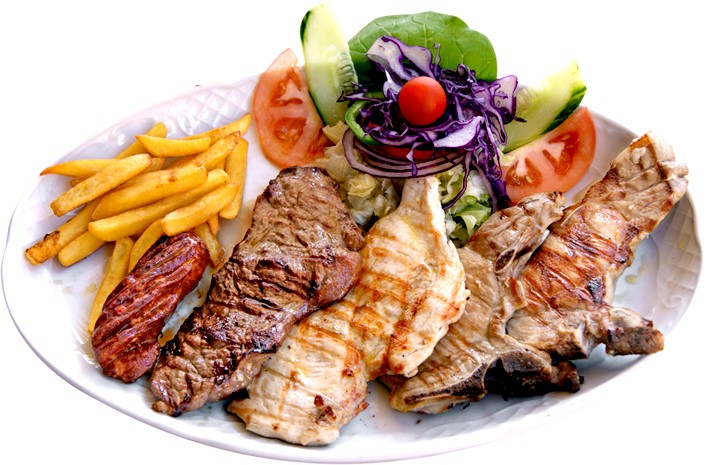 Un buen restaurante y parrilla de calidad con buen ambiente de las personas encuestadas: el 89% si lo desea lo que nos da un buen potencial de mercado para nuestro negocio.
Resultados de las Encuestas
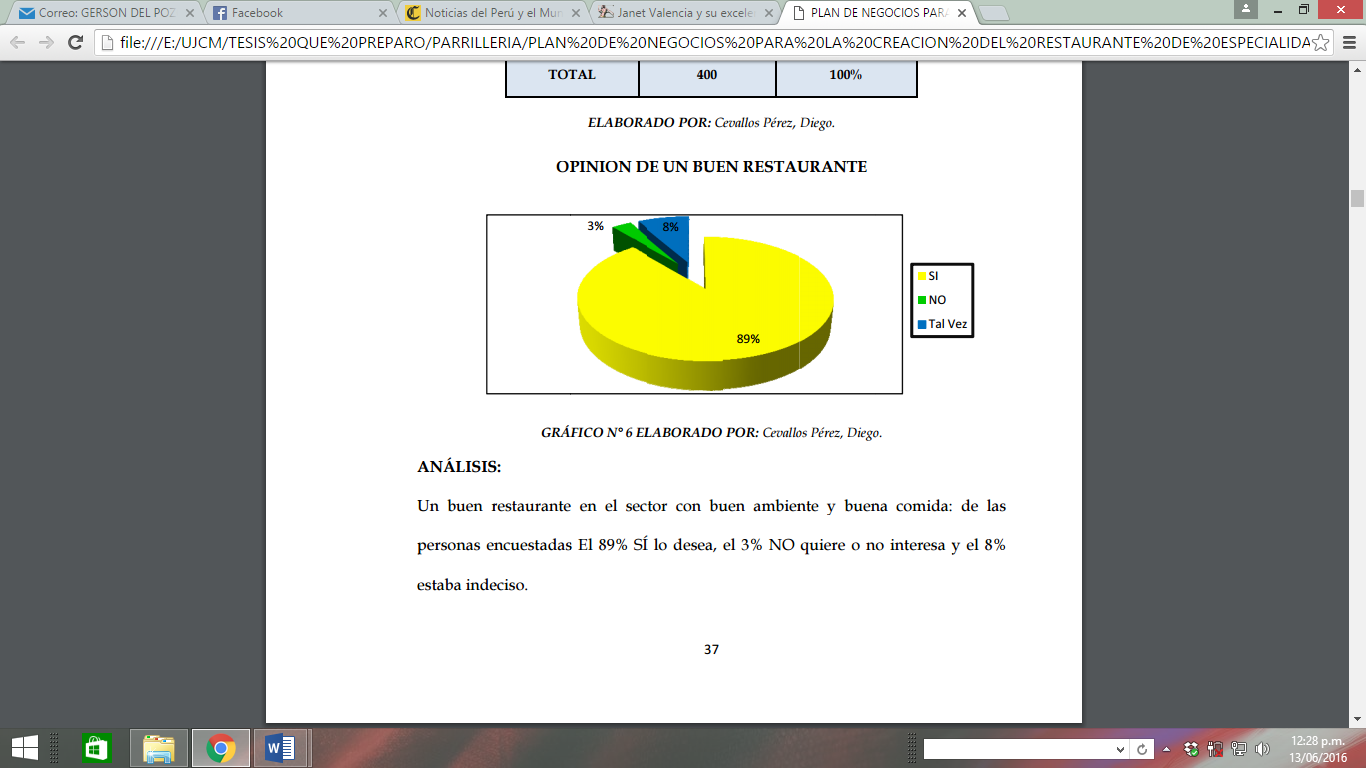 Con que frecuencia va un restaurante especializado, nuestro segmento respondió de que el 40% asiste los fines de semana y la otra mita entre 1 a 2 veces por semana o cada 15 dias los que nos va garantizar la frecuencia en nuestro negocio y con ello poder realizar la proyección de ventas.
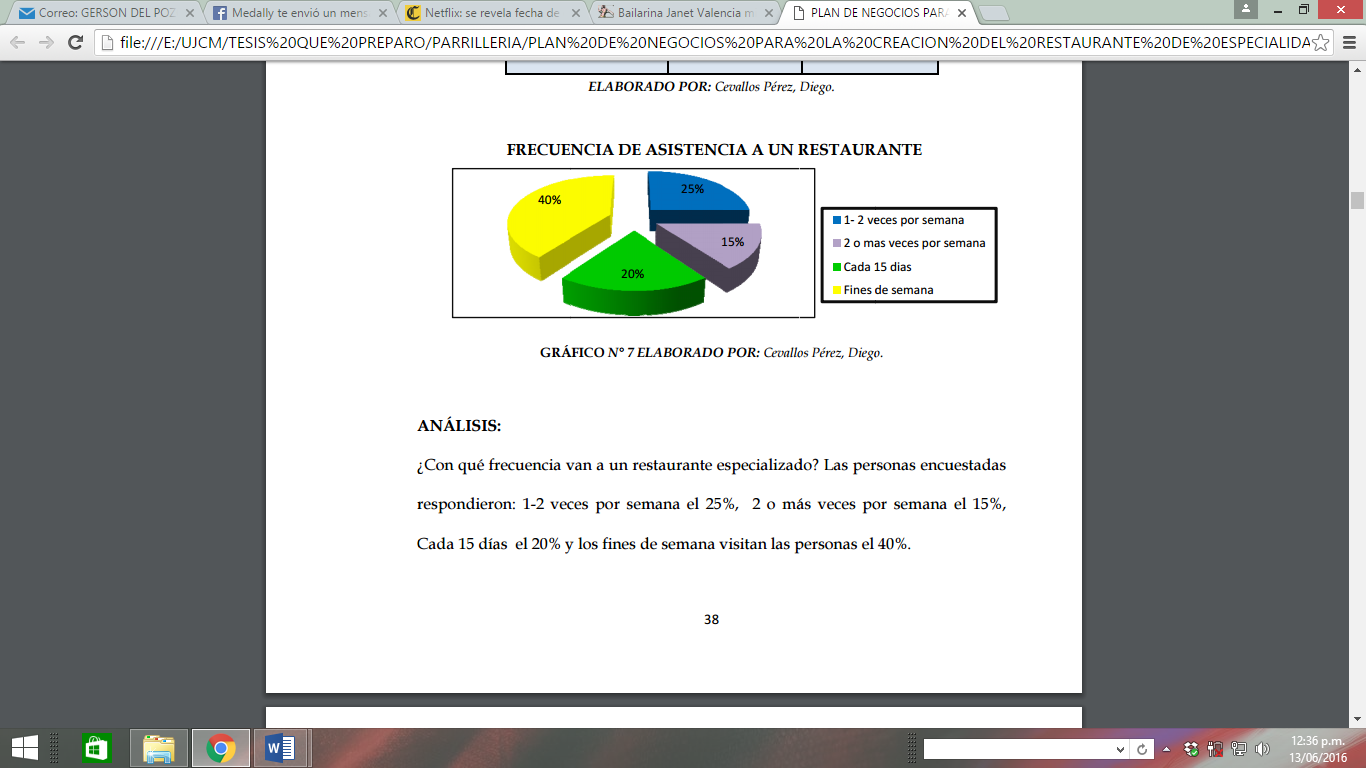 Los restaurantes visitados cumplen son sus expectativas los encuestados respondieron: un 50% que si cumplen con sus expectativas, un 40% que No cumple con sus expectativas y el 10% no lo sabe o no hay que cumpla son sus expectativas por el sector.
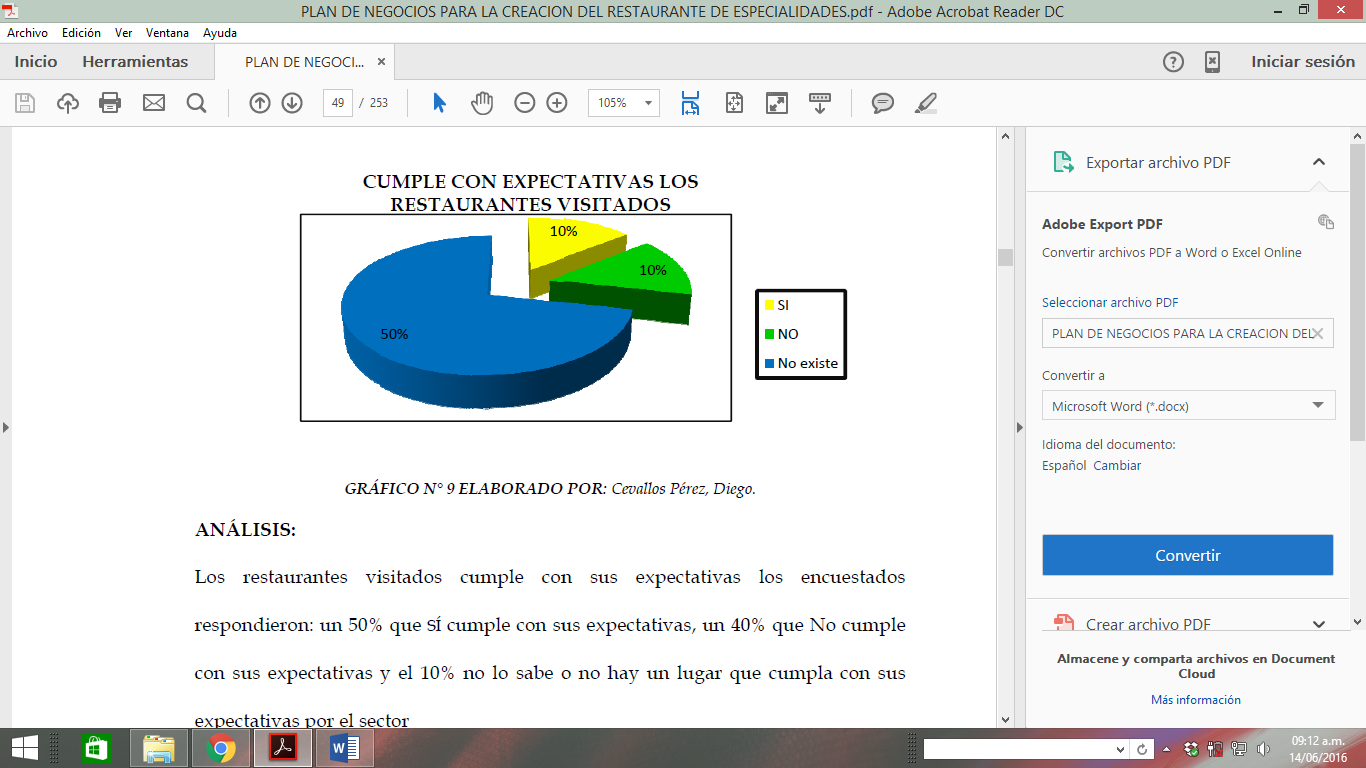 Nuestro proyecto tiene que estar validado por la innovación y profesionalismo de nuestros servicios ya que un 70% de los potenciales clientes es lo que busca y ayudara con el posicionamiento de nuestra marca.
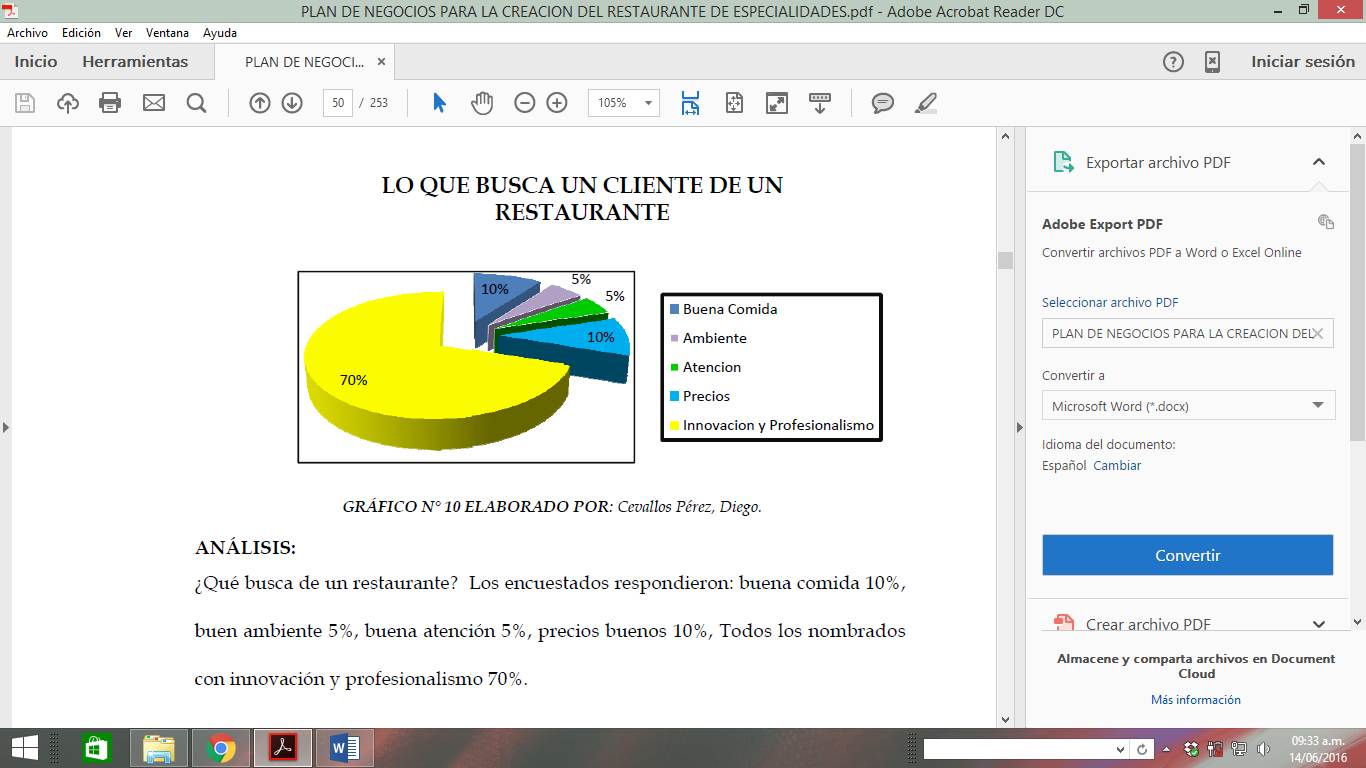 Precio
Los precios de los productos gastronómicos del restaurante se han implantado por los costos efectuados previamente con un estudio financiero de producción y de salarios de nomina y al target que va dirigido el establecimiento añadiéndola con una determinada rentabilidad apropiada
PLAN DE MERCADEO
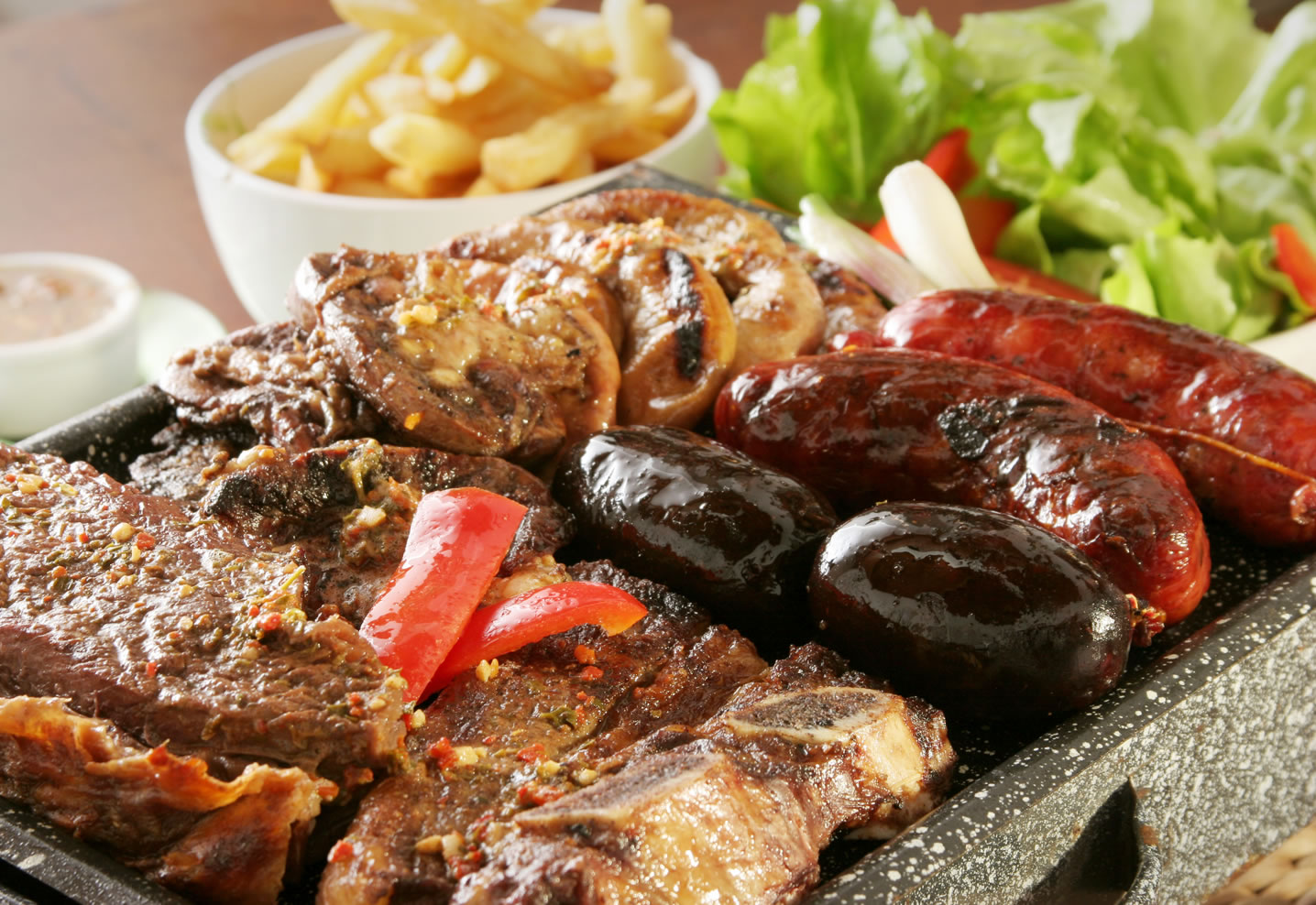 Producto
PLAN DE MERCADEO
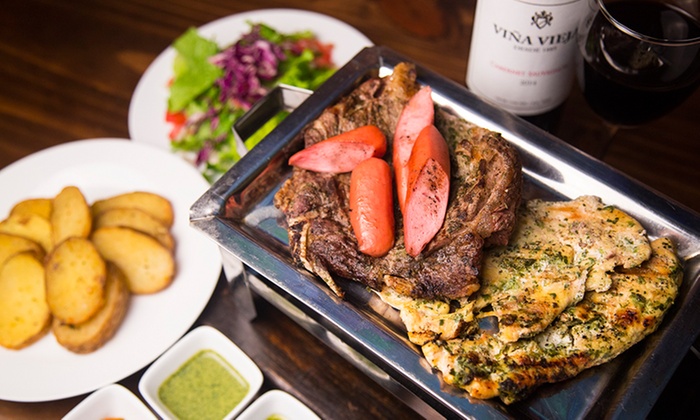 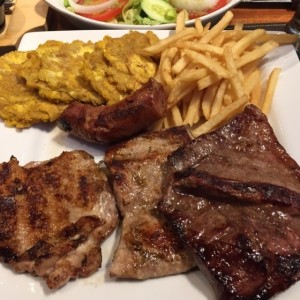 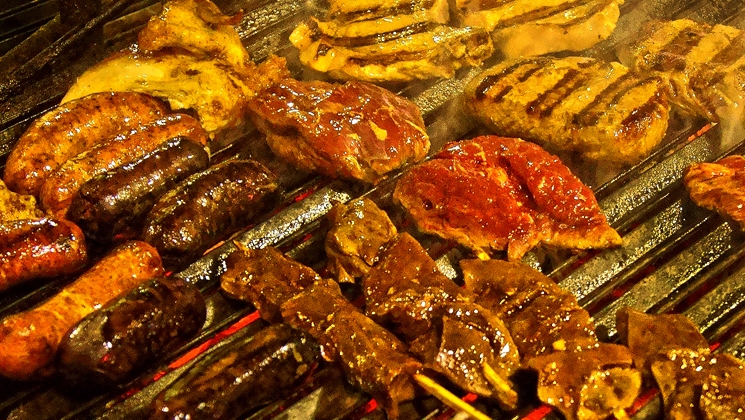 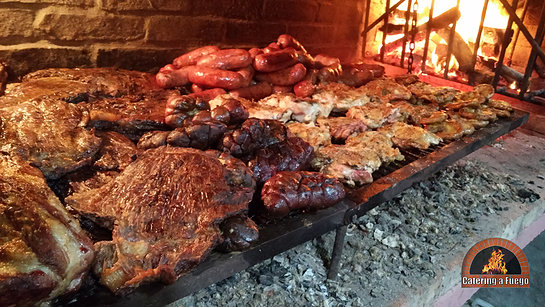 El análisis de la competencia del proyecto está hecho a restaurantes que ofrece productos similares.
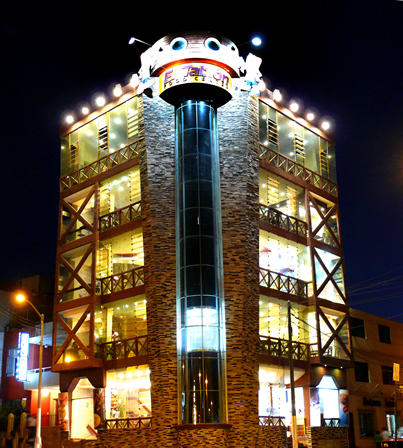 ANÁLISIS DE COMPETENCIA
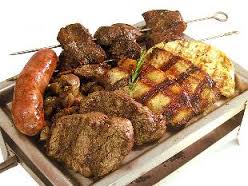 El Queirolo
Tommy’s Restaurant
Miguelon’s Parrilleria
El Tablón
Otros
ANÁLISIS FODA
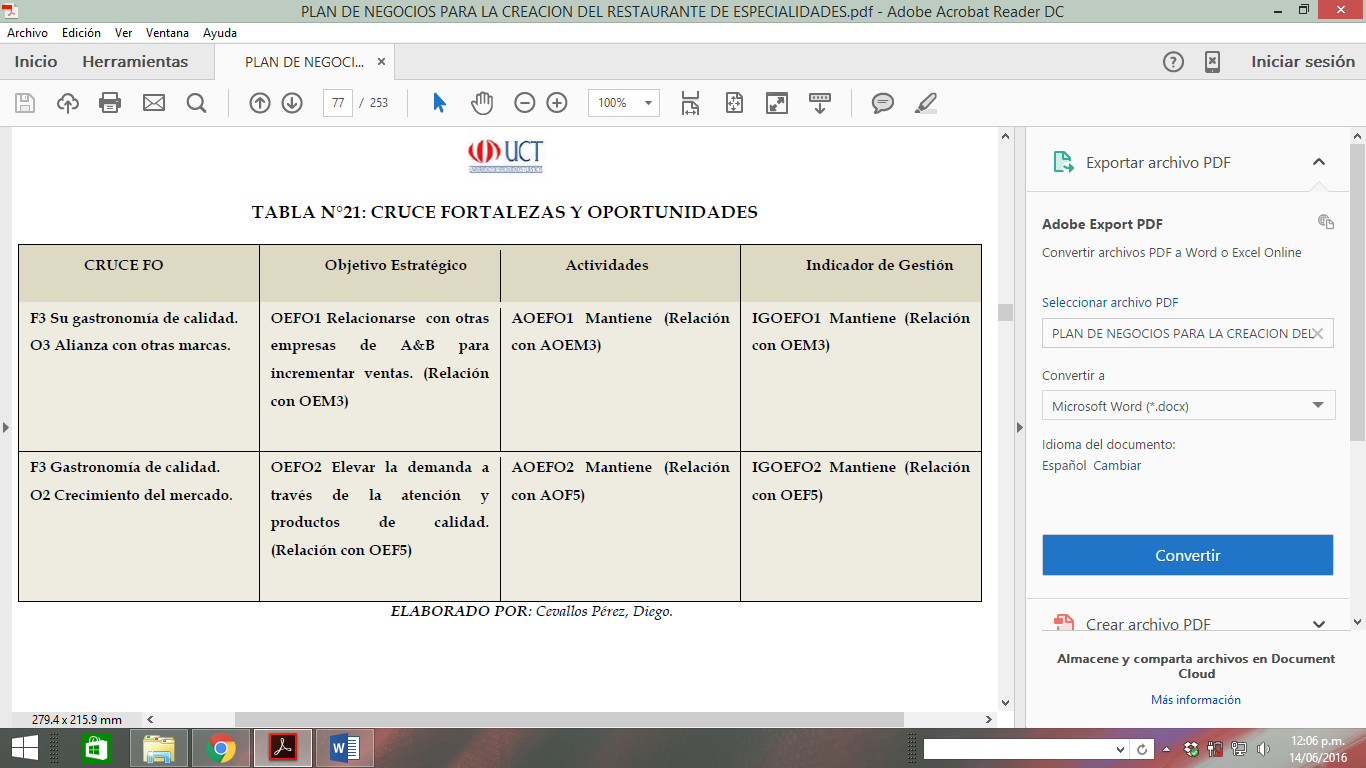 ANÁLISIS FODA
ESTRATEGIAS DE MARKETING
CONCLUSIONES
La información recopilada sobre el Plan de Negocios del restaurante de
Carnes a la parrilla” FUSIÓN PARRILLA”, ha sido veraz y confiable, por lo que garantiza a sus inversionistas la realización del negocio.
El estudio de mercado reveló una demanda llamativa y la oportunidad de crecimiento en el sector debido al asentimiento que tiene el proyecto por su tipo de servicio.
El estudio técnico permite observar que son reales y aceptables las condiciones físicas para la realización del proyecto.
Los clientes potenciales que acudirían al establecimiento están dispuestos a pagar los precios fijados; permitiendo tener un considerable margen de utilidad, por lo que hace que el proyecto del restaurante sea rentable y competitivo.